1
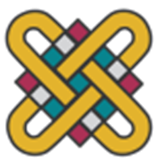 ΠΑΝΕΠΙΣΤΗΜΙΟ ΔΥΤΙΚΗΣ ΜΑΚΕΔΟΝΙΑΣ
ΣΧΟΛΗ ΚΟΙΝΩΝΙΚΩΝ ΚΑΙ ΑΝΘΡΩΠΙΣΤΙΚΩΝ ΣΠΟΥΔΩΝ
ΠΑΙΔΑΓΩΓΙΚΟ ΤΜΗΜΑ ΔΗΜΟΤΙΚΗΣ ΕΚΠΑΙΔΕΥΣΗΣ
Διδακτική των Φυσικών Επιστημών
Δρ. Πέικος Γιώργος

Εαρινό Εξάμηνο
Φλώρινα, 2023
2
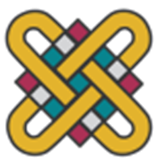 ΠΑΝΕΠΙΣΤΗΜΙΟ ΔΥΤΙΚΗΣ ΜΑΚΕΔΟΝΙΑΣ
ΣΧΟΛΗ ΚΟΙΝΩΝΙΚΩΝ ΚΑΙ ΑΝΘΡΩΠΙΣΤΙΚΩΝ ΣΠΟΥΔΩΝ
ΠΑΙΔΑΓΩΓΙΚΟ ΤΜΗΜΑ ΔΗΜΟΤΙΚΗΣ ΕΚΠΑΙΔΕΥΣΗΣ
Μοντέλο Μεταφοράς
Οι διαφάνειες βασίζονται στο εκπαιδευτικό υλικό που έχει αναρτηθεί από την 
Καθ. Άννα Σπύρτου στο eclass του χειμερινού εξαμήνου 2022-2023
3
Μοντέλο Μεταφοράς
Εκπαιδευτικός
διδάσκω
μαθαίνω
«σημαίνει λέγω-πληροφορώ»
«σημαίνει ακροώμαι-επαναλαμβάνω»
Κάτοχος - φορέας της γνώσης
4
ΠΙΝΑΚΑΣ ΑΝΑΛΥΣΗΣ ΩΡΙΑΙΑΣ ΔΙΔΑΣΚΑΛΙΑΣ
5
Μοντέλο Ωριαίας Διδασκαλίας
Σύνταξη -
Φάσεις
Αρχές Αντίδρασης
Διδακτικά
Επεισόδια
Στρατηγικές
Περιεχόμενο
Μέθοδος
Τι διδάσκω;
Πώς διδάσκω;
6
7
8
9
ΣΥΝΤΑΞΗ
γίνεται σύνδεση του μαθήματος με τις προηγούμενες γνώσεις 
σύντομη ενημέρωση των μαθ. για τα θέματα του νέου περιεχομένου
Φ1. Ανάπτυξη προβληματισμού & εξοικείωσης
χρήση διδακτικών υλικών για την ανάπτυξη της επιστημονικής άποψης
Φ2. Παρουσίαση της νέας γνώσης
ανακεφαλαίωση των βασικότερων σημείων του περιεχομένου
Φ7. Εφαρμογή της νέας γνώσης
10
11
ΣΤΡΑΤΗΓΙΚΕΣ
Στρατηγική 1: O εκπαιδευτικός καλεί τους μαθητές να ανακαλέσουν γνώσεις κι εμπειρίες

Περιλαμβάνει δραστηριότητες οι οποίες κινητοποιούν κυρίως γνωστικές δεξιότητες συλλογής δεδομένων, όπως ανάκληση, παρατήρηση, αναγνώριση:

«Πώς λέγεται η ενέργεια που μας δίνει ο ήλιος;», 
«Τι παρατηρείτε στα πανιά του ιστιοπλοϊκού;», 
«Ποιες  πηγές  ενέργειας αναγνωρίζετε στην εικόνα που βλέπετε;». 
Οι μαθητές καλούνται να αναφέρουν παραδείγματα, έννοιες, επιστημονικούς όρους, κανόνες:
«Πείτε μου ένα παράδειγμα μετατροπής ενέργειας από ηλεκτρική σε φωτεινή»,
«Πώς ονομάζεται η ενέργεια που έχει ένα  τεντωμένο ελατήριο;», 
«Ποιος θα διατυπώσει την αρχή διατήρησης της ενέργειας;». 
Δραστηριότητες στις οποίες οι μαθητές κάνουν απλούς υπολογισμούς: 
«Στο 1m το σώμα έχει δυναμική ενέργεια 20joule, στα 2m πόση θα είναι η δυναμική του ενέργεια;». 
Ακόμη ανήκουν ερωτήσεις του εκπαιδευτικού στις οποίες η απάντηση διατυπώνεται ουσιαστικά μέσα στην ίδια την ερώτηση: 
«Δηλαδή, δεν θα έχουμε την απαραίτητη δύναμη για να ζήσουμε, σωστά;».
12
13
ΑΡΧΕΣ ΑΝΤΙΔΡΑΣΗΣ
ΑΑ1Ο/Η ε. επιβραβεύει άμεσα/έμμεσα τις σωστές απαντήσεις

ΑΑ1 Ο/Η ε. διορθώνει άμεσα τις λανθασμένες απαντήσεις

ΑΑ5 Ο/Η ε. παραβλέπει τις απαντήσεις των μ. 

ΑΑ4 Ο/Η ε. δίνει εξηγήσεις όταν οι μ. έχουν απορίες ή δεν απαντούν στις ερωτήσεις του/της
14
ΕΠΙΘΥΜΗΤΑ ΑΠΟΤΕΛΕΣΜΑΤΑ
Εκμάθηση: 
 
όρων
τύπων
κανόνων
απλών εννοιών & σχέσεων
15
ΠΙΝΑΚΑΣ ΑΝΑΛΥΣΗΣ ΩΡΙΑΙΑΣ ΔΙΔΑΣΚΑΛΙΑΣ
16
Ενέργεια
17
Τι αναζητούμε να πετύχουμε;
Σκόπιμα σχεδιάζουμε
Οδηγούμαστε από συνειδητή, δυναμική, αυτοελεγχόμενη διαδικασία
Πώς υποστηρίζεται αυτή η σκόπιμη διανοητική διαδικασία;
Γνώση ποικίλων πεδίων: Φυσική, Διδακτική, Παιδαγωγική, Γνωστική Ψυχολογία
18
Μελέτη
Να μελετήσετε από τις Σημειώσεις στο eclass ό,τι σχετίζεται με το Μοντέλο Μεταφοράς, τις σχετικές Φάσεις, Στρατηγικές και Αρχές Αντίδρασης, με οδηγό τις διαφάνειες του μαθήματος

Να καταγράψετε ερωτήματα που σας δημιουργούνται ώστε να τα θέσετε προφορικά και να τα συζητήσουμε στο επόμενο μάθημα